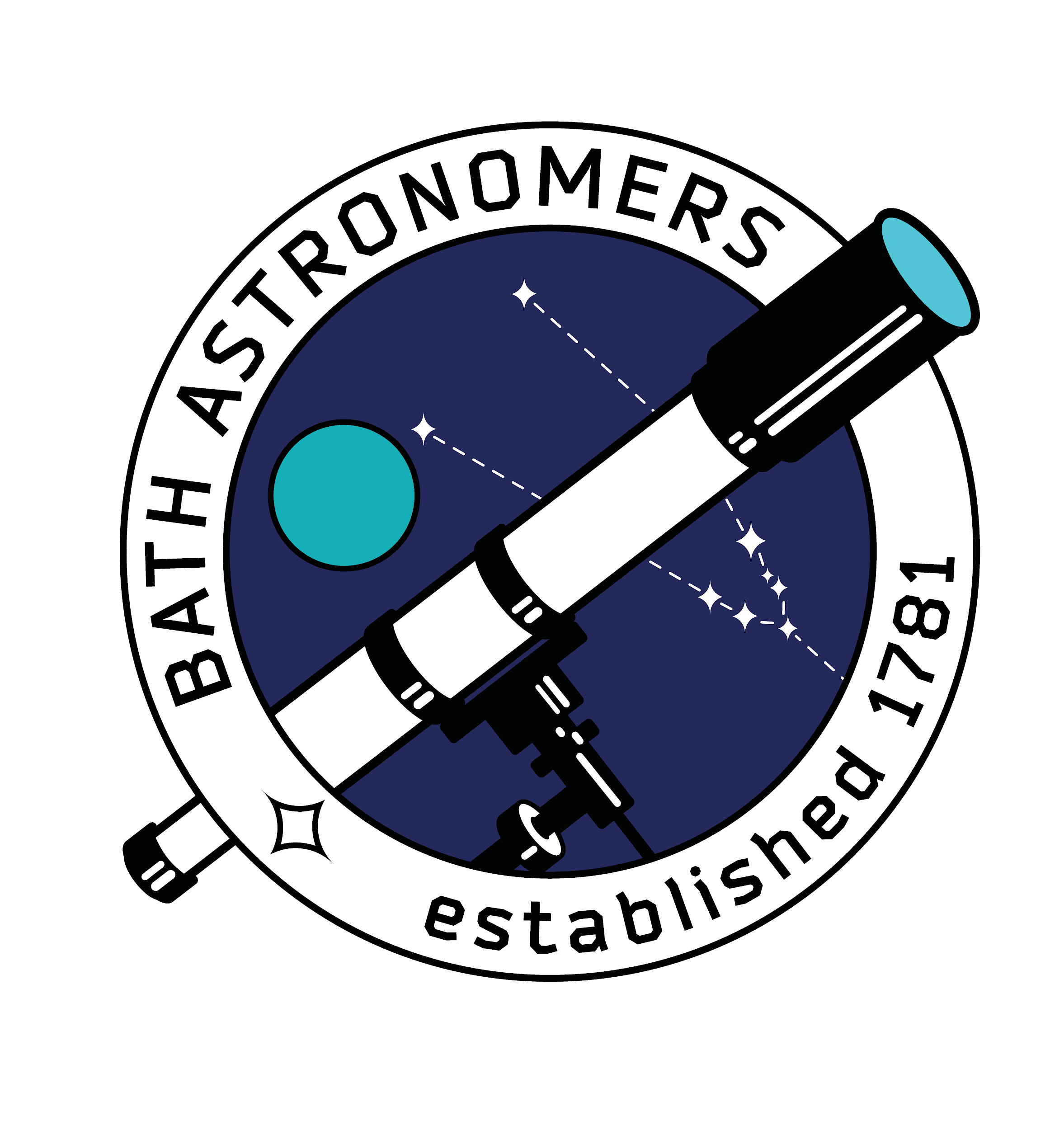 Spectroscopy
Lesson kit
‹#›
Contents
Resource list for educators
Spectroscopy, what is it?
A brief history
Absorption and emission
Task: Make your own spectroscope
Task: Use your spectroscope
Think
The James Webb telescope
Take part - further study
Get in touch
Lesson plan
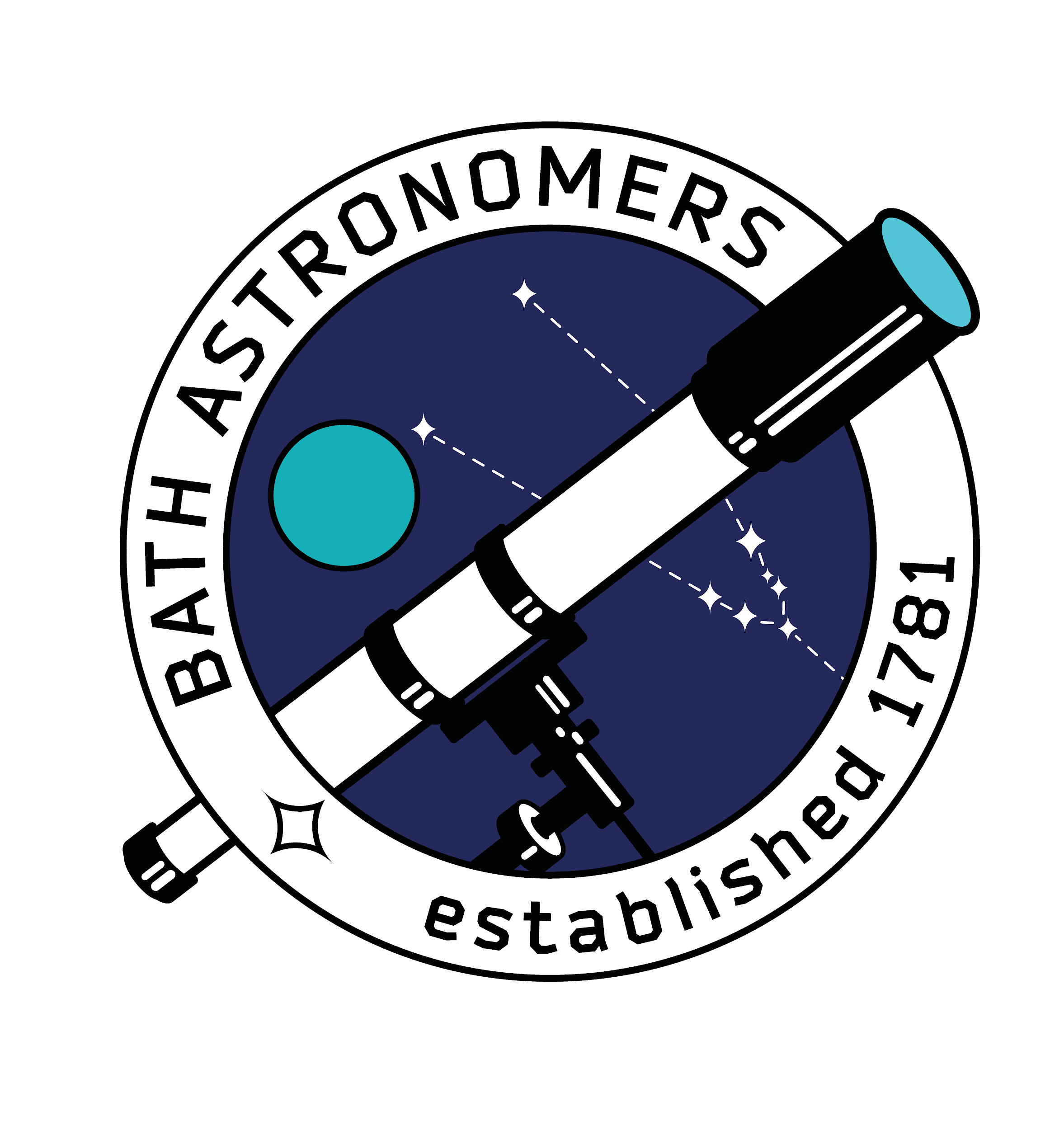 ‹#›
Resource list for educators
Without our free loan box
Our spectroscopy box printable pdf, available for free here
The spectroscopy box printed on thin card, enough for 1 between 2 or more
Old CD’s, one per spectroscopy box
Scissors, glue or sellotape
Access to sunshine
Access to different lights (incandescent bulbs, neon or plasma lights optional)
With our free loan box
Scissors, glue or sellotape
Access to sunshine
Access to different lights (incandescent bulbs, neon or plasma lights optional)
Please be mindful to return the CDs to the loan box
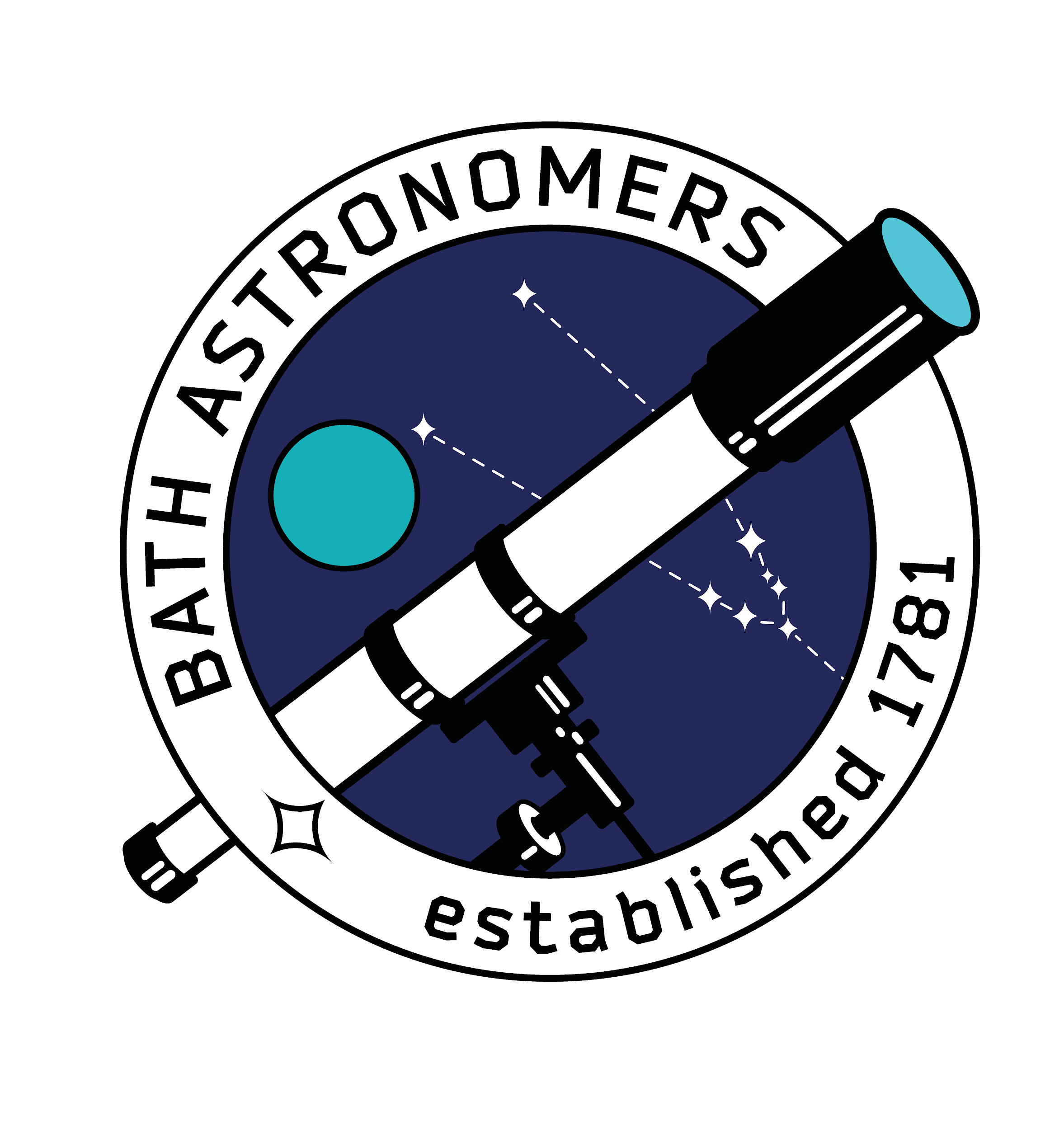 ‹#›
Spectroscopy
What is it?
Spectroscopy allows us to study matter from very, very far away in astronomy.  
All matter will absorb, emit or reflect light in different ways.
By looking at the emitted, reflected or radiated light, you can learn about the matter it was interacting with or radiated from.
This means we can study that light, to work out what a star very, very far away might be made from, or deduce the atmosphere of an exoplanet.
A low-tech approach is to use old CDs as prisms to splitthe incoming light. 
Please don’t stare directly at the sun.
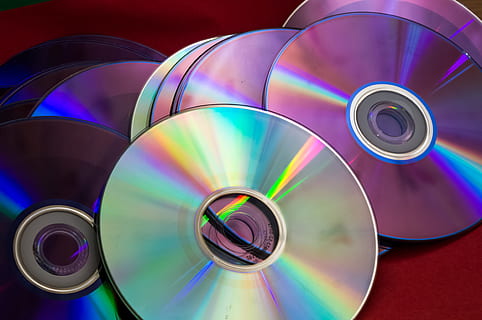 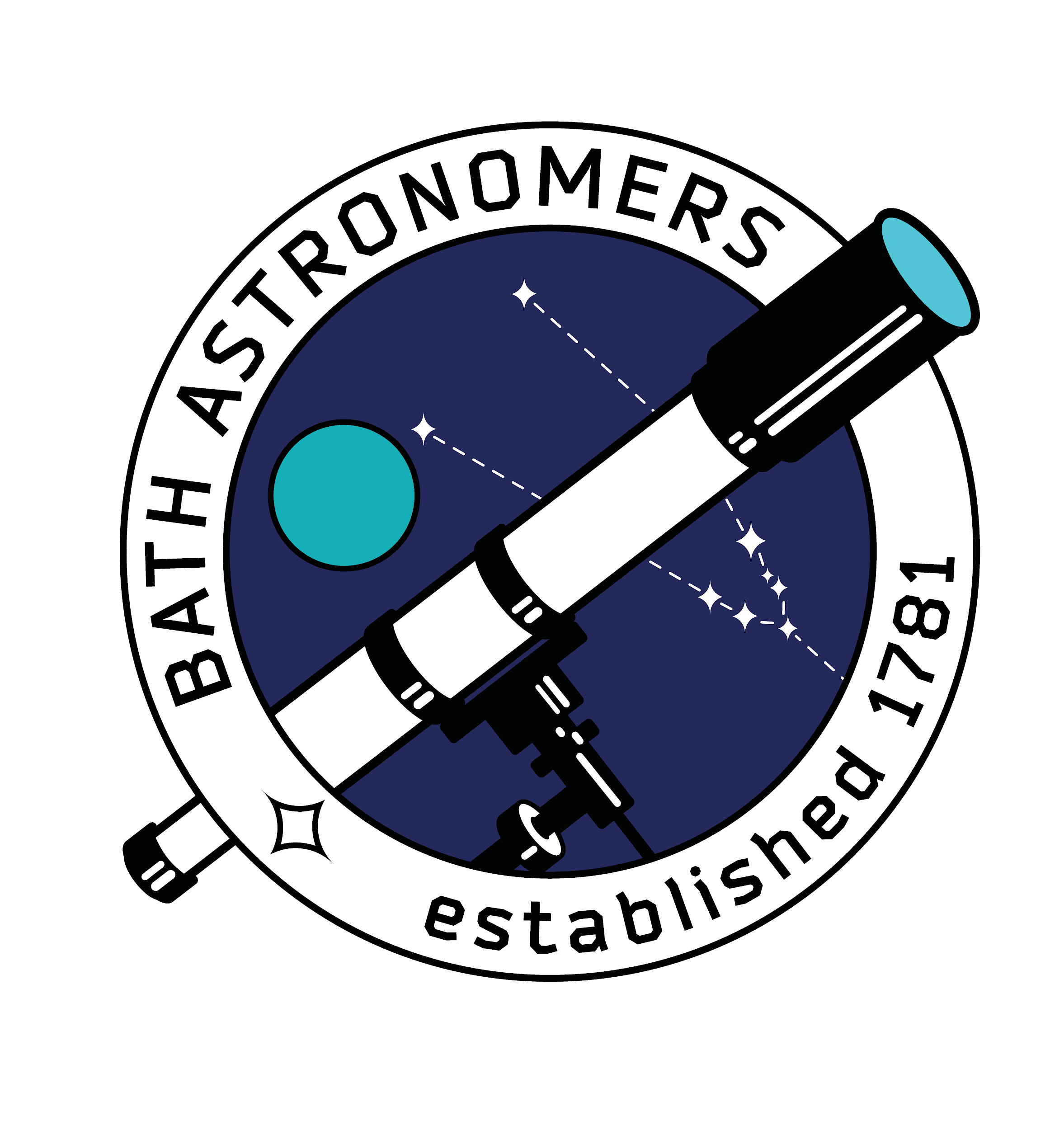 ‹#›
A brief history
Do you think scientists make discoveries alone?   Or do discoveries often occur as a continuation of work?
Isaac Newton
Developed a theory of colour by observing how white light split through a prism, ~1704.
Joseph von Fraunhofer
Developed diffraction grating, more clearly dispersing the light allowing for more accurate observation, 1814.
Robert Bunsen and Gustav Kirchoff
Studies the spectra produced by different chemicals, 1859.
William and Margaret Huggins
Deduced that stars were made of the same chemicals as found on Earth, and distinguished nebulae from stars in the 1860’s.
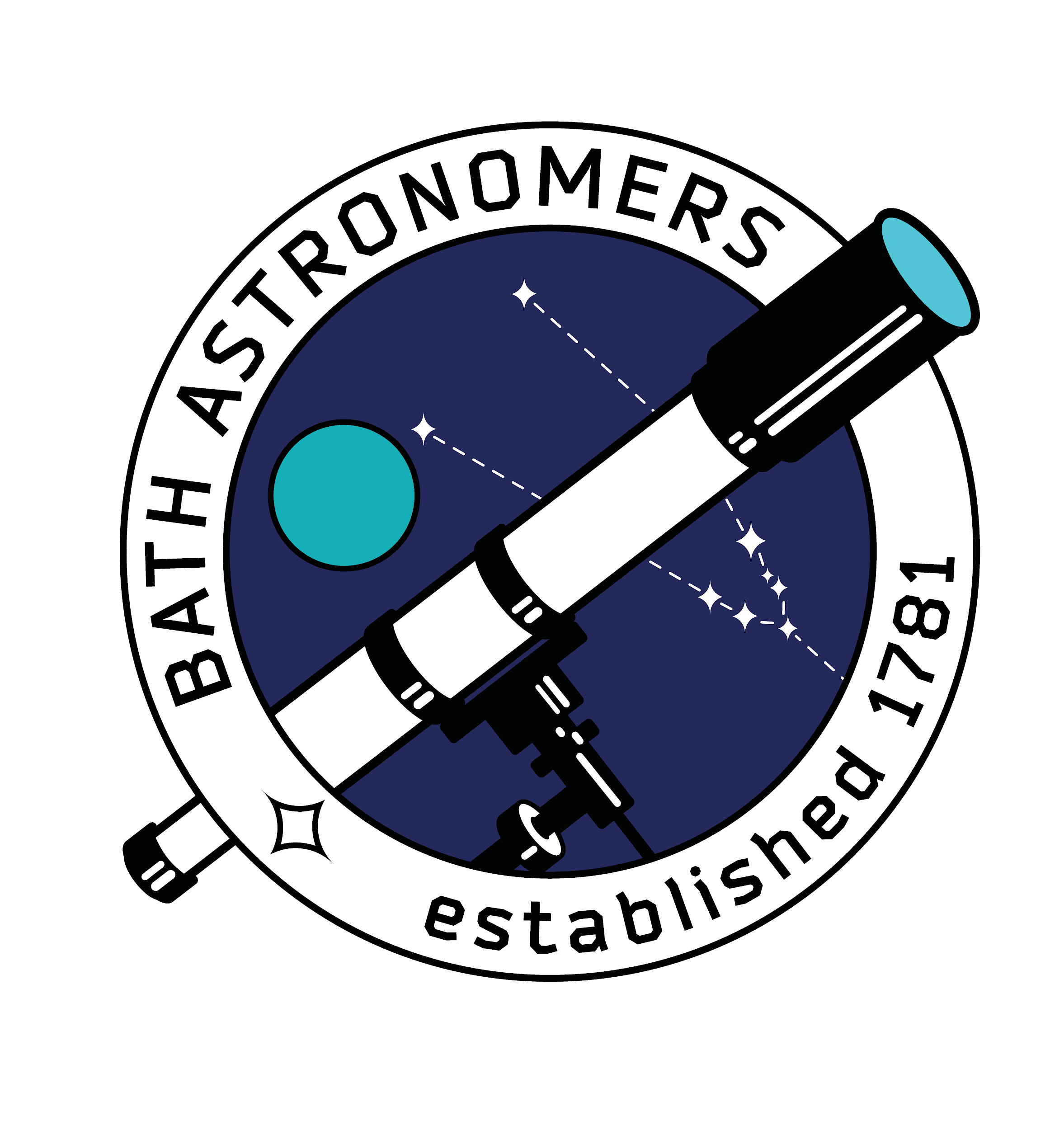 ‹#›
Absorption and emission
As light passes over matter, some wavelengths can be absorbed.  Some matter, such as gases, can glow, which can emit light.  
Different elements have different patterns of absorption and emission, which gives us a key to help spot them in space, a spectral signature!
What might our planet’s atmospheric spectral signature look like?
Our atmosphere is about 80% nitrogen and 20% oxygen!
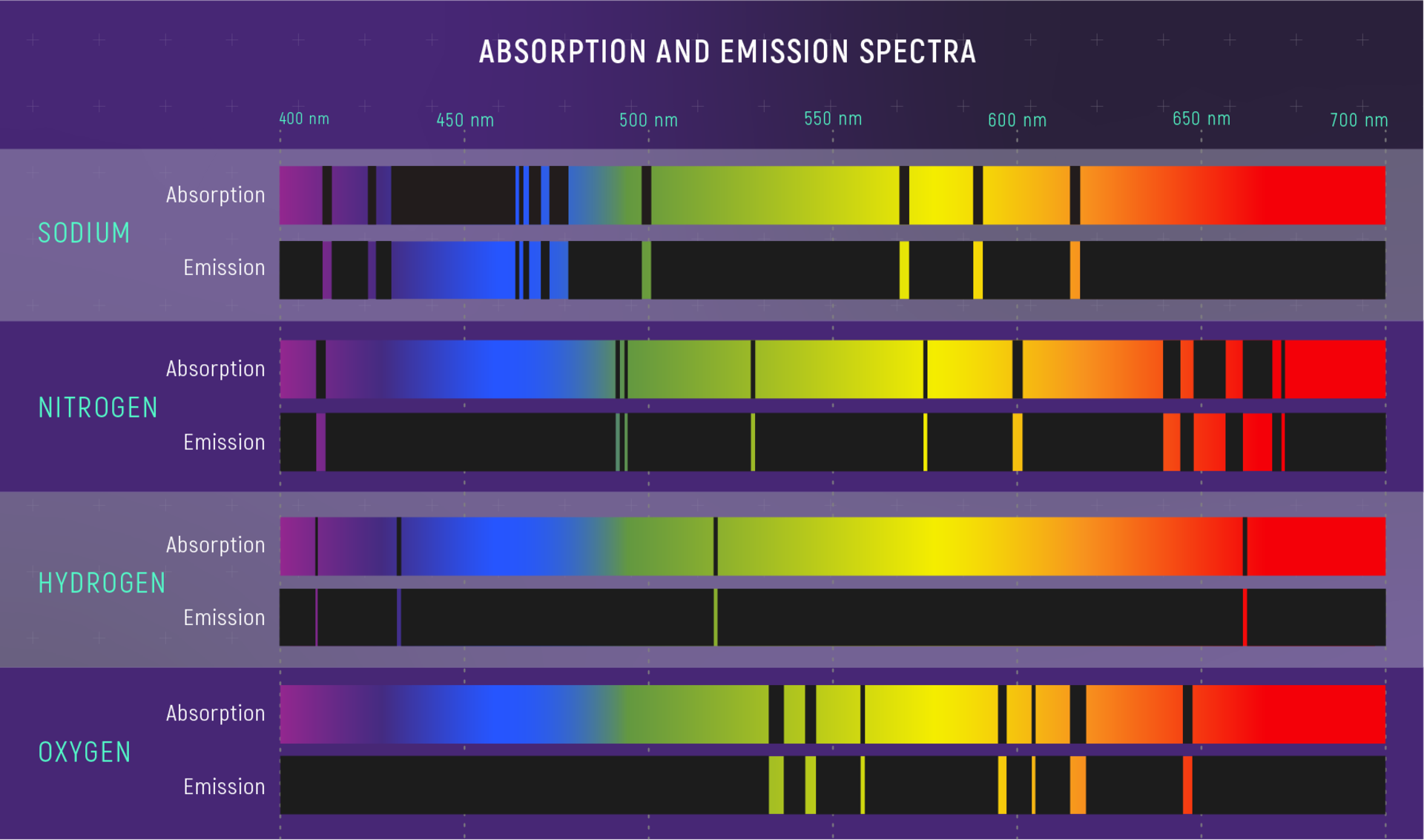 Fraunhofer lines!
Image credit: ESA
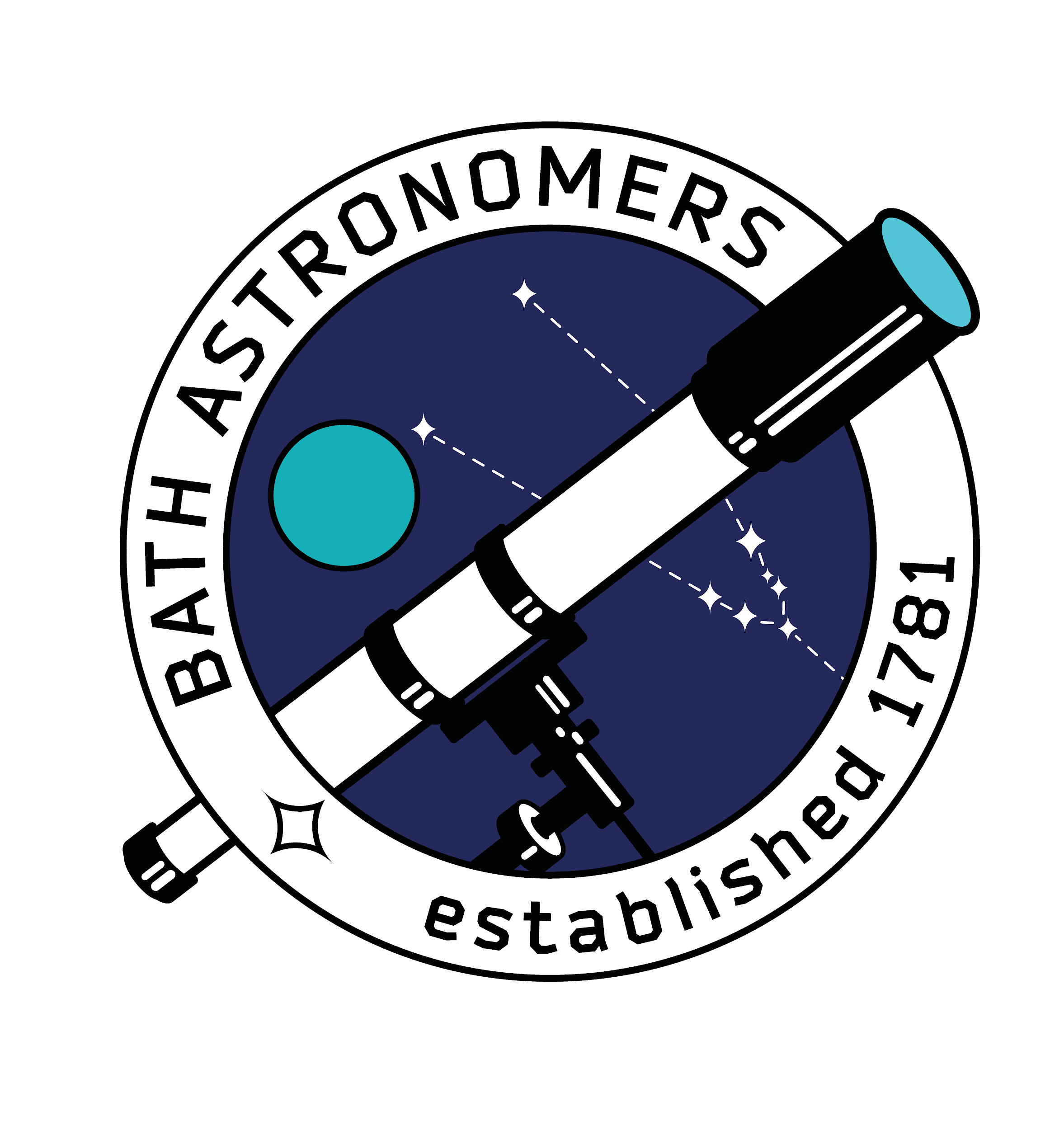 ‹#›
Task: Make your own spectroscope!
Use our spectroscope pdf printed on to card.
Cut out and stick the spectroscope, leaving a slit clear for the CD!
Insert a CD and take a look.
Close one eye to block unnecessary light.
Try different light sources, such as incandescent bulbs, sunshine, or even neon lights or plasma lights!
Try and spot the fraunhofer lines! (Spectral signature keys on the next slide)
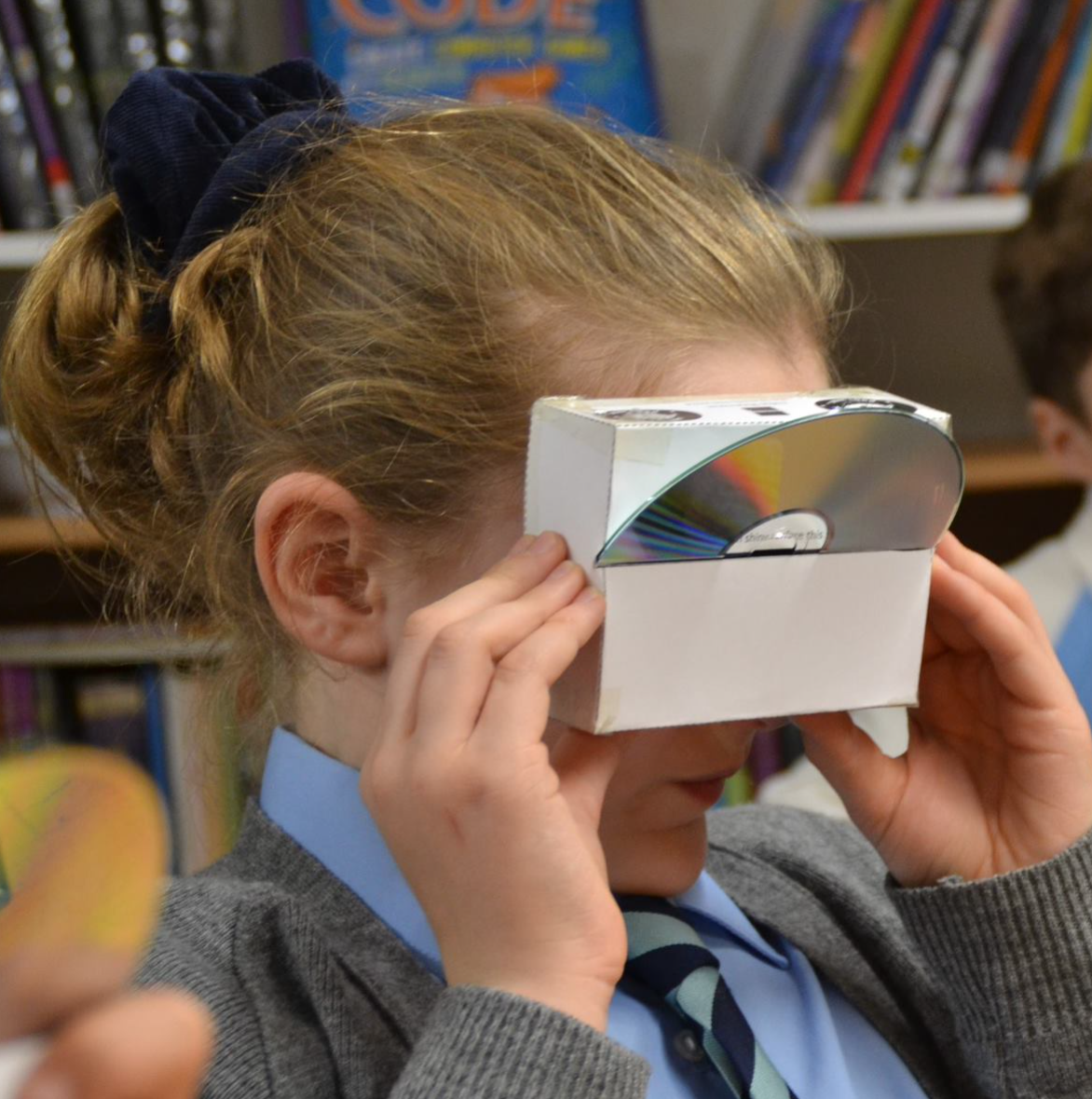 Image credit: Wishford Schools
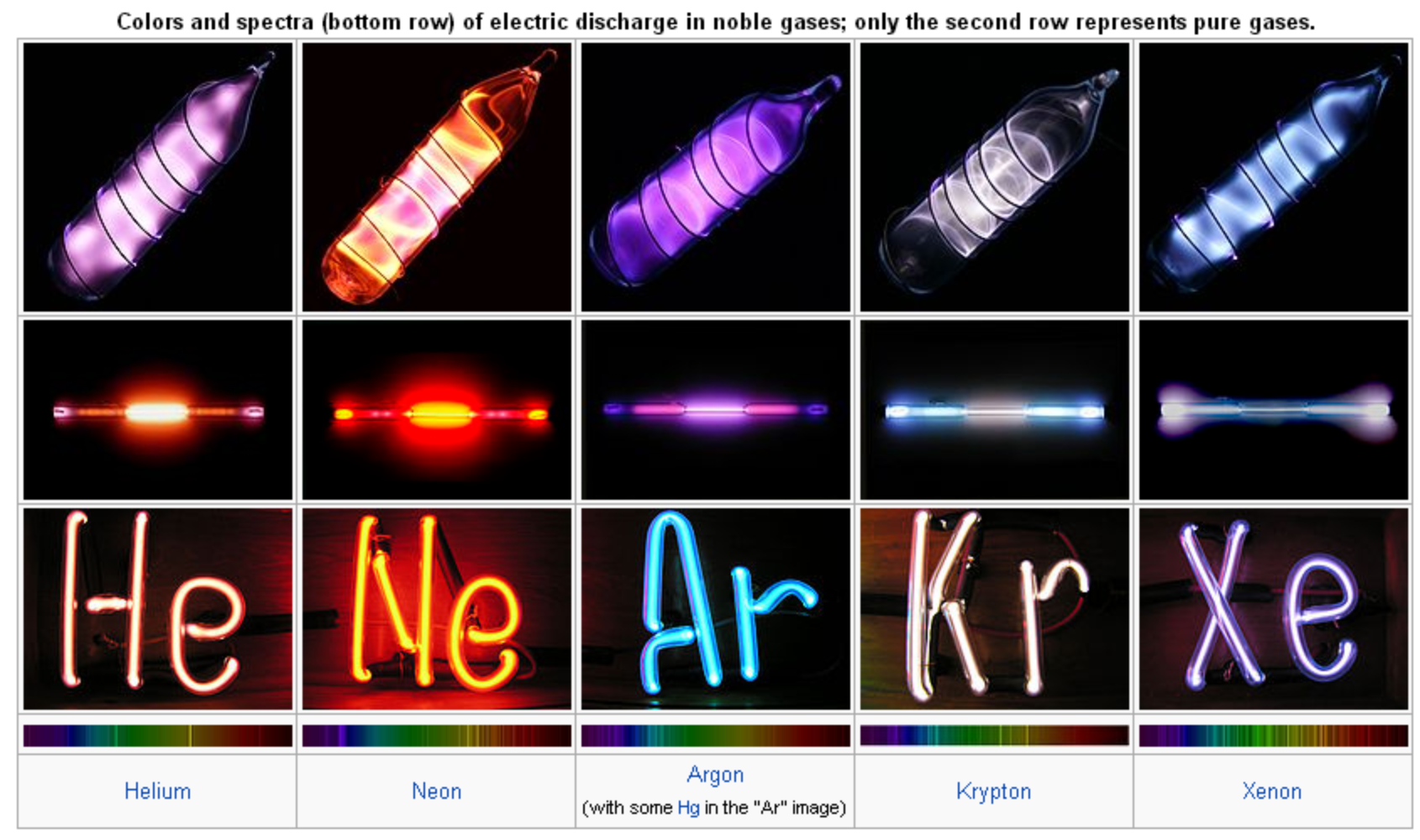 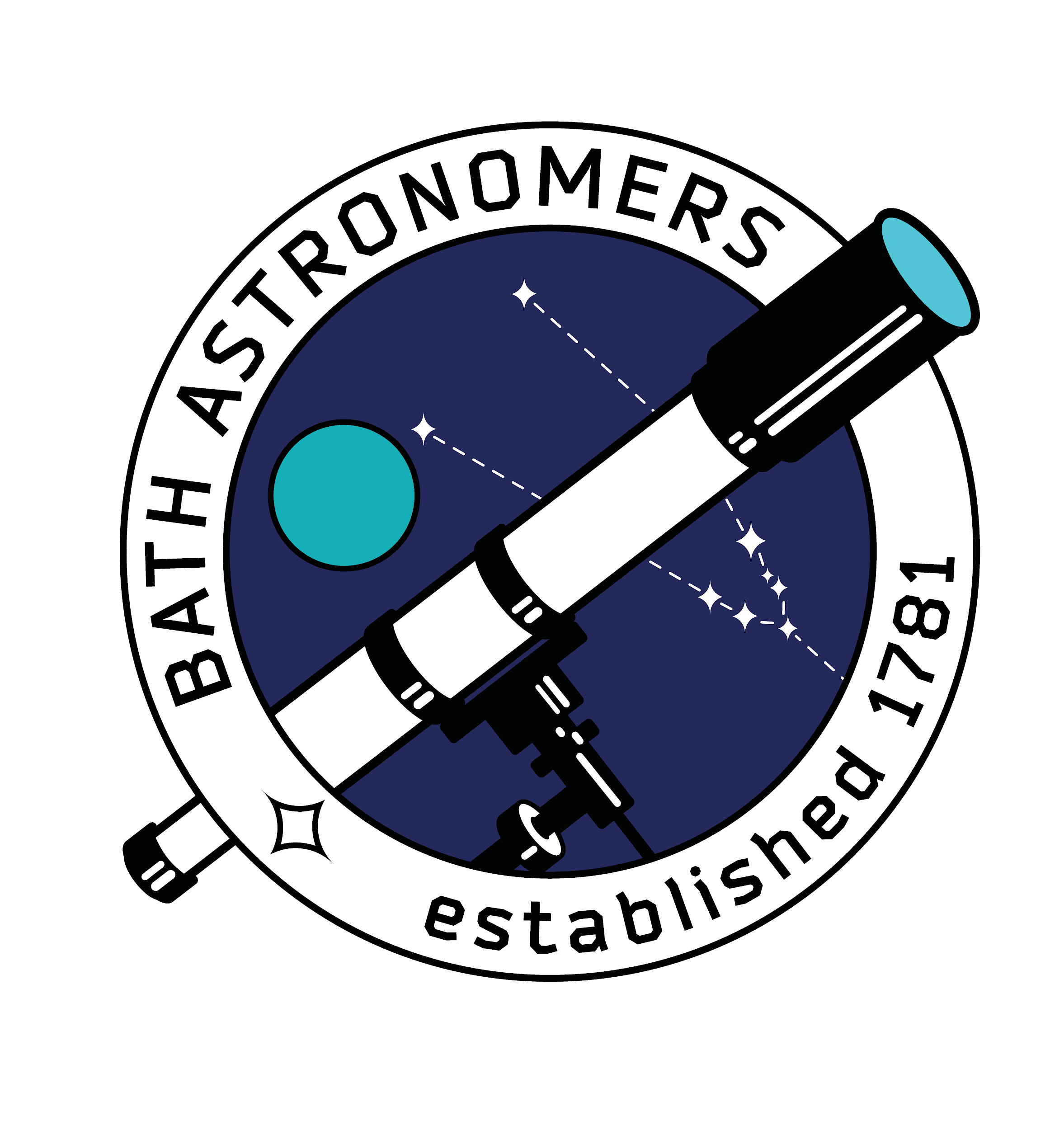 ‹#›
Image credit: Boundless Chemistry
Task: Use your spectroscope!
Try different light sources, such as incandescent bulbs, sunshine, or even neon lights or plasma lights!  Try and spot the fraunhofer lines.
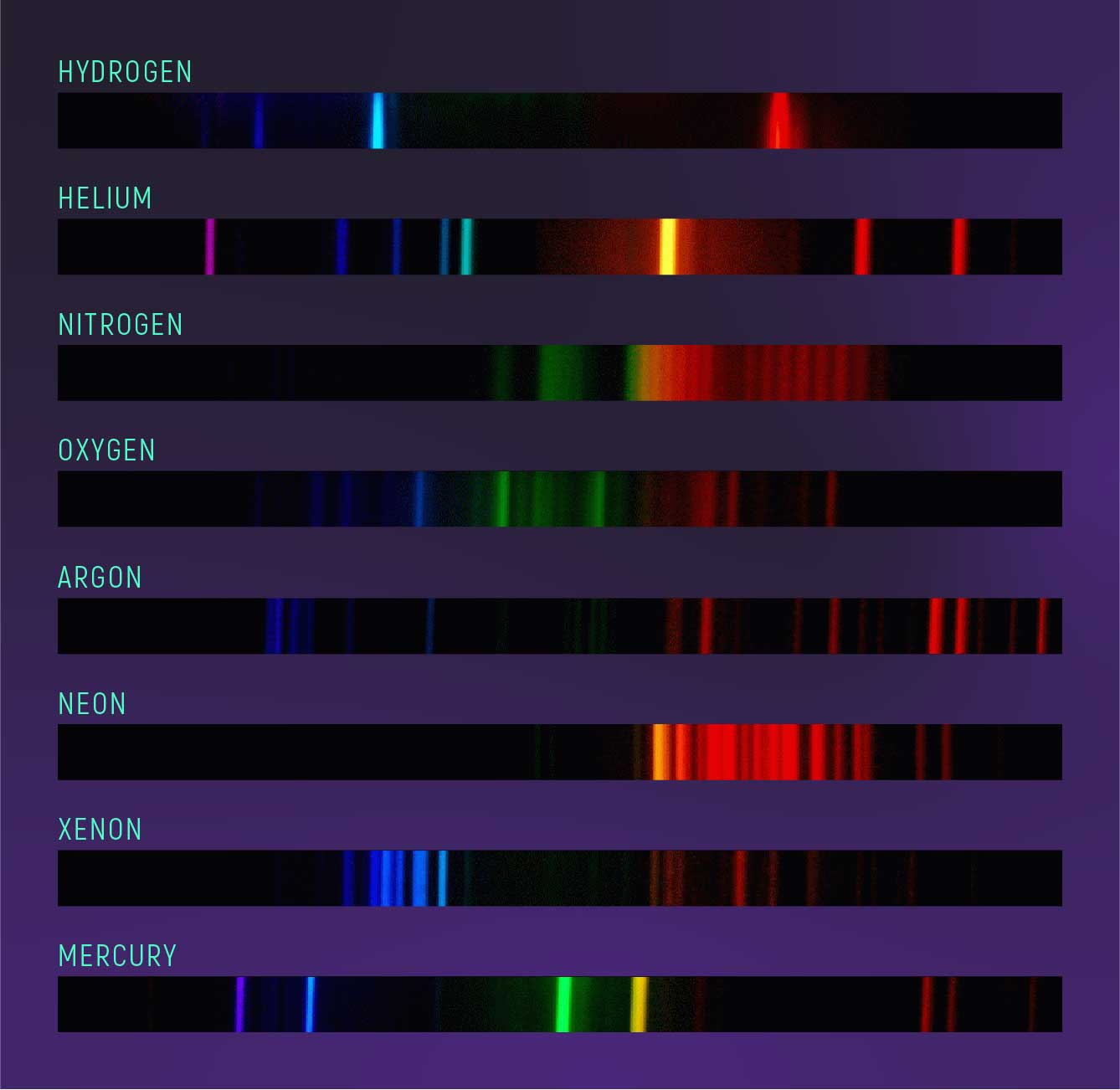 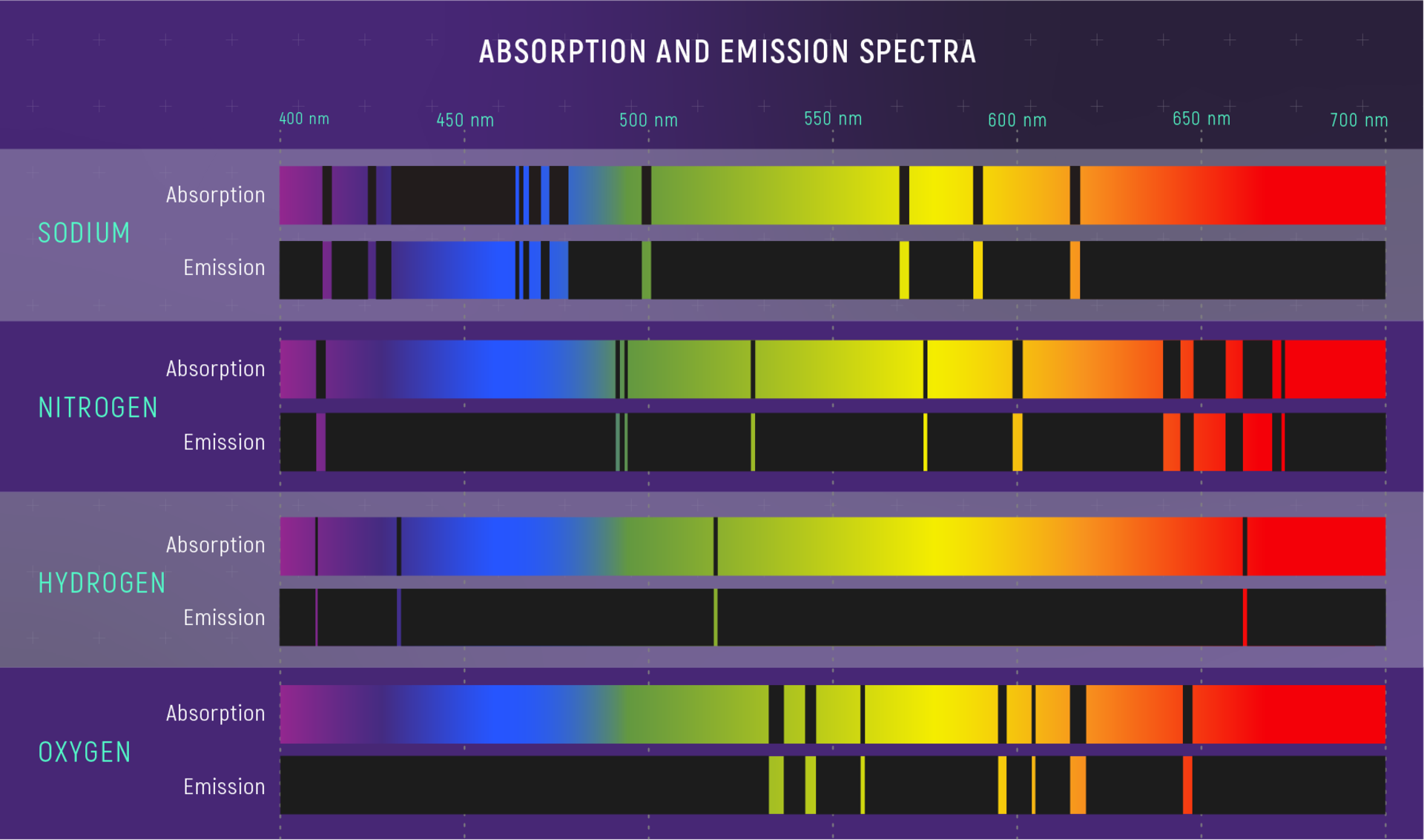 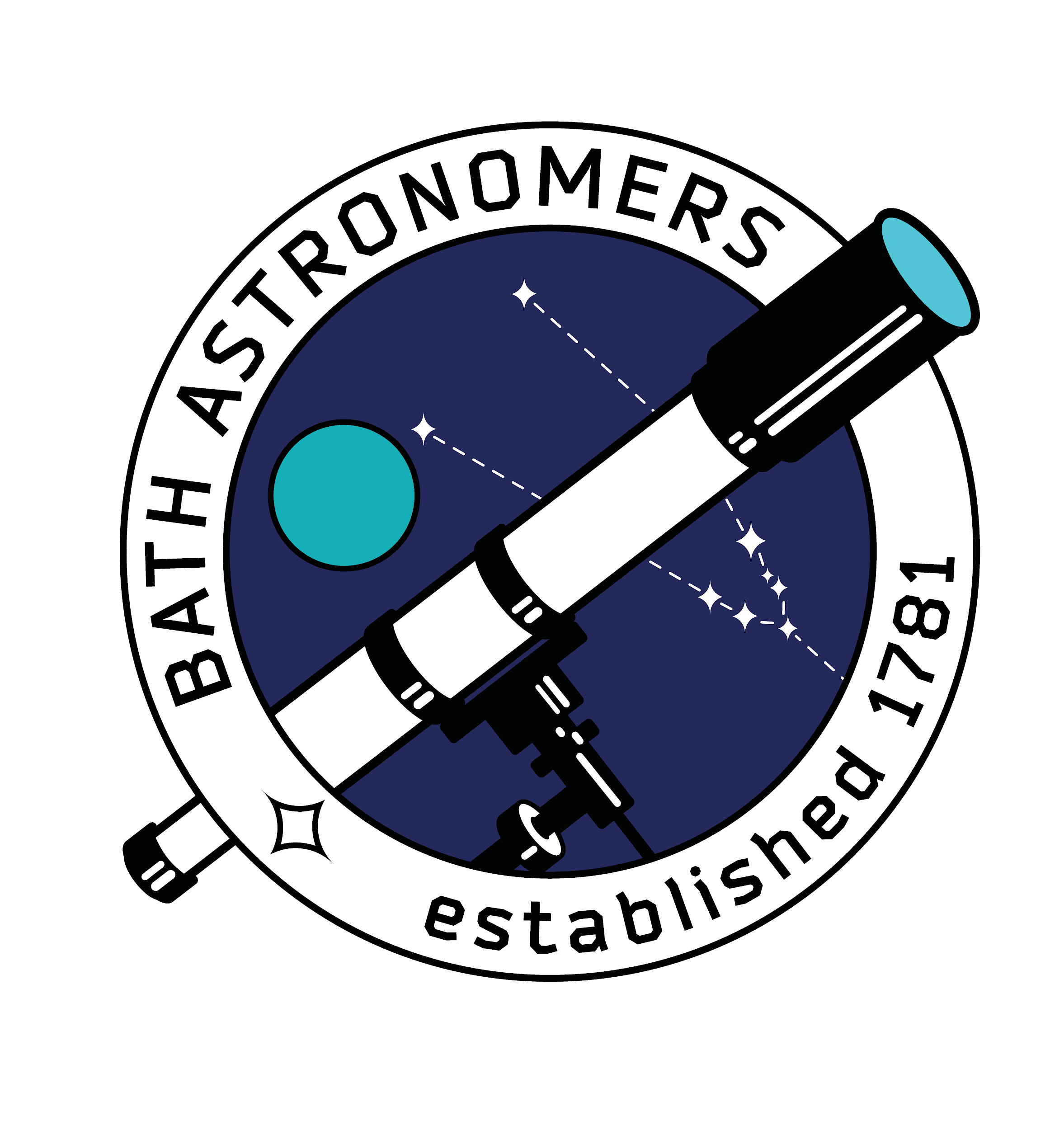 Image credit: ESA
Image credit: M. Richmond, RIT.
‹#›
Think: What do you now have in common with a space telescope?
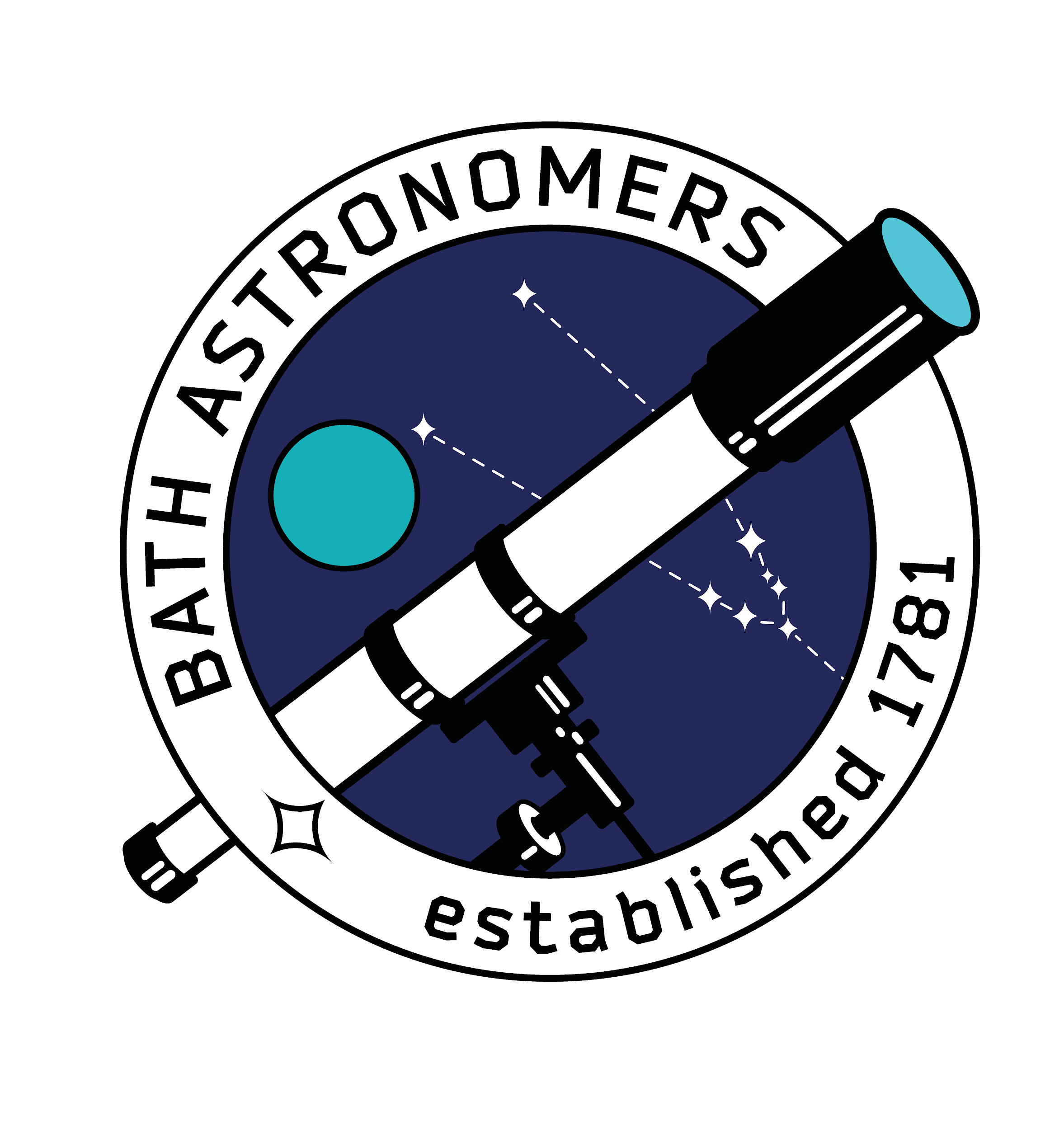 ‹#›
The James Webb telescope uses spectroscopy to determine what different objects in space are made of, just like you tried to do!
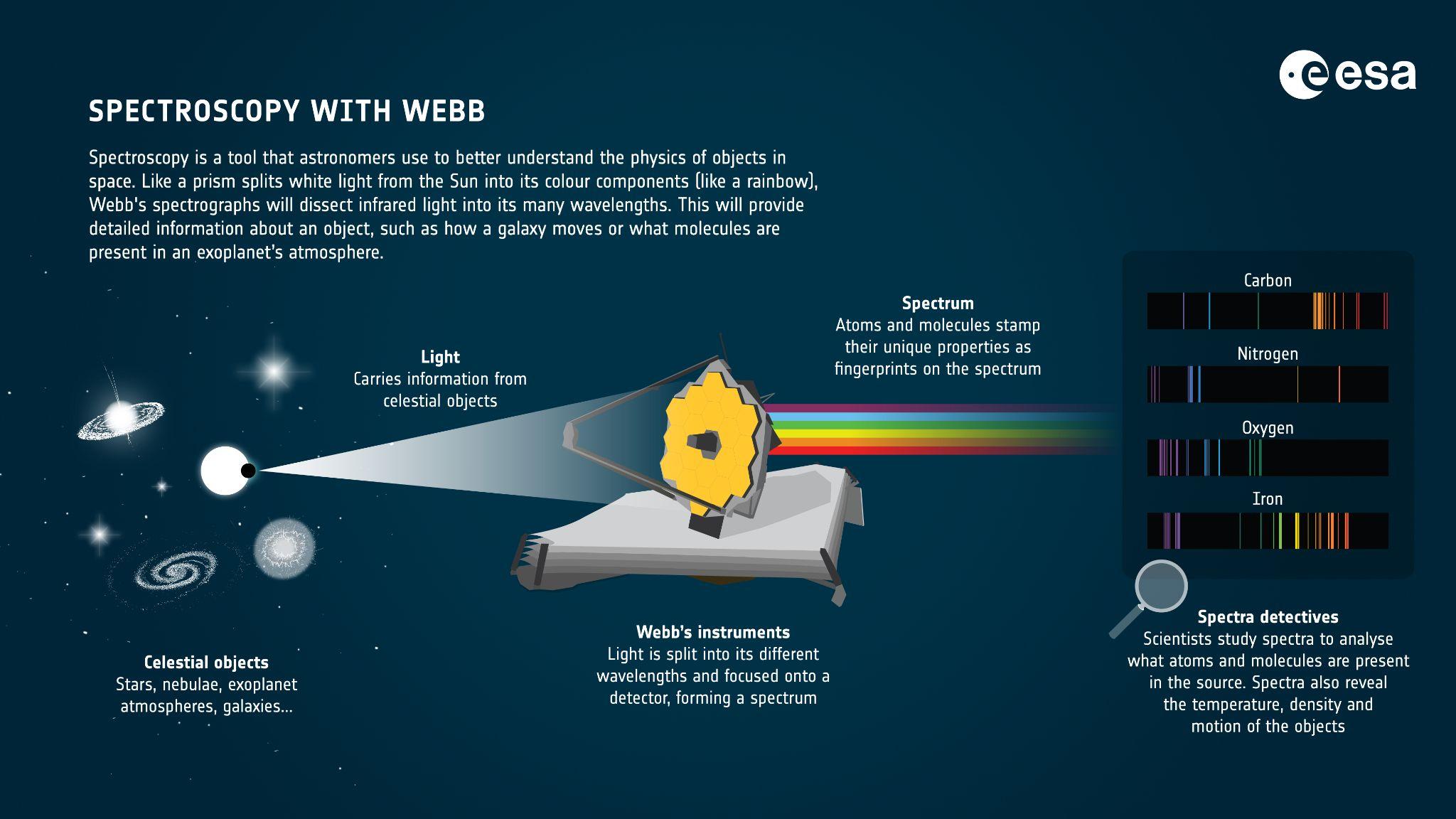 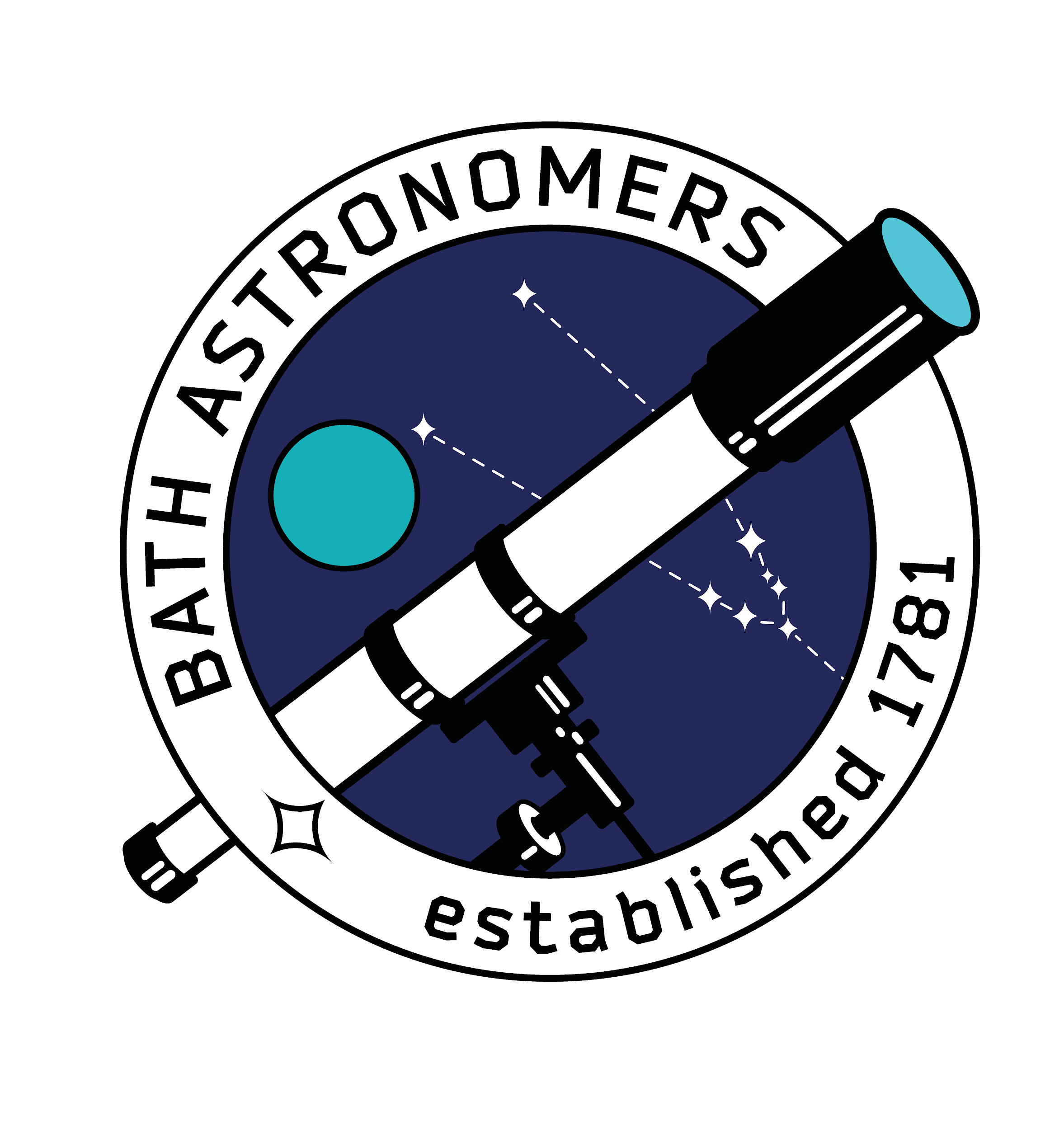 ‹#›
Image credit: ESA
Take part - further study
Now you have learned all about spectroscopy, do you want to help real scientists classify stars?  
Citizen science projects allow people like you to help sort data, and this project is all about analysing stars through spectroscopy.
http://scope.pari.edu/takepart.php
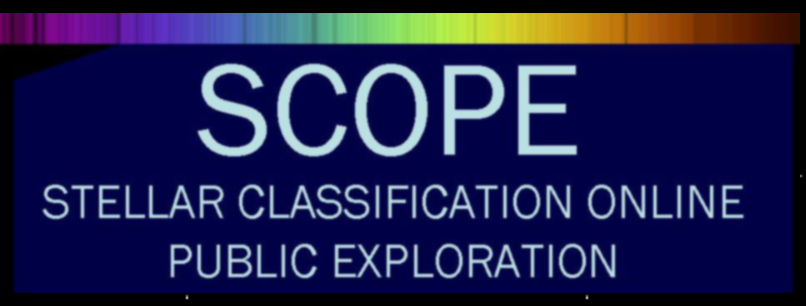 “At SCOPE, you have the opportunity to explore this topic by observing stars, comparing their features to those of the Sun, and classifying them. Many of these stars have never been classified; you can be the very first person to measure the temperature of a star! This is discovery in the purest sense of the word.”  SCOPE
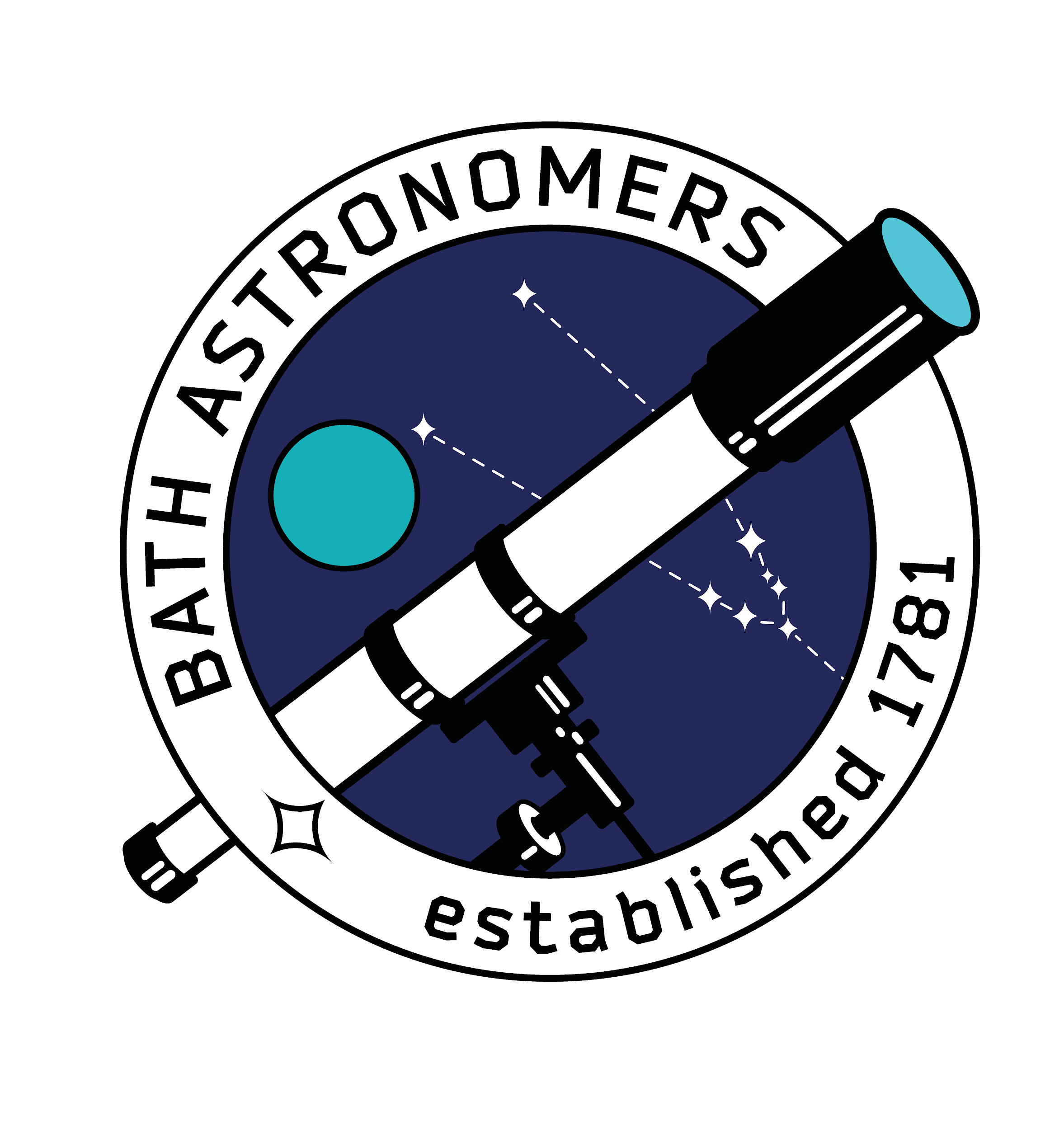 ‹#›
Get in touch!
If you would like further information, activity ideas or just to ask questions, please feel free to get in touch!  Bath Astronomers volunteers are all keen to support an engaging and enriching space science education.
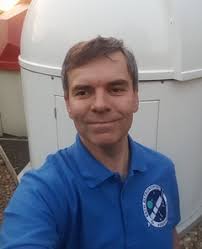 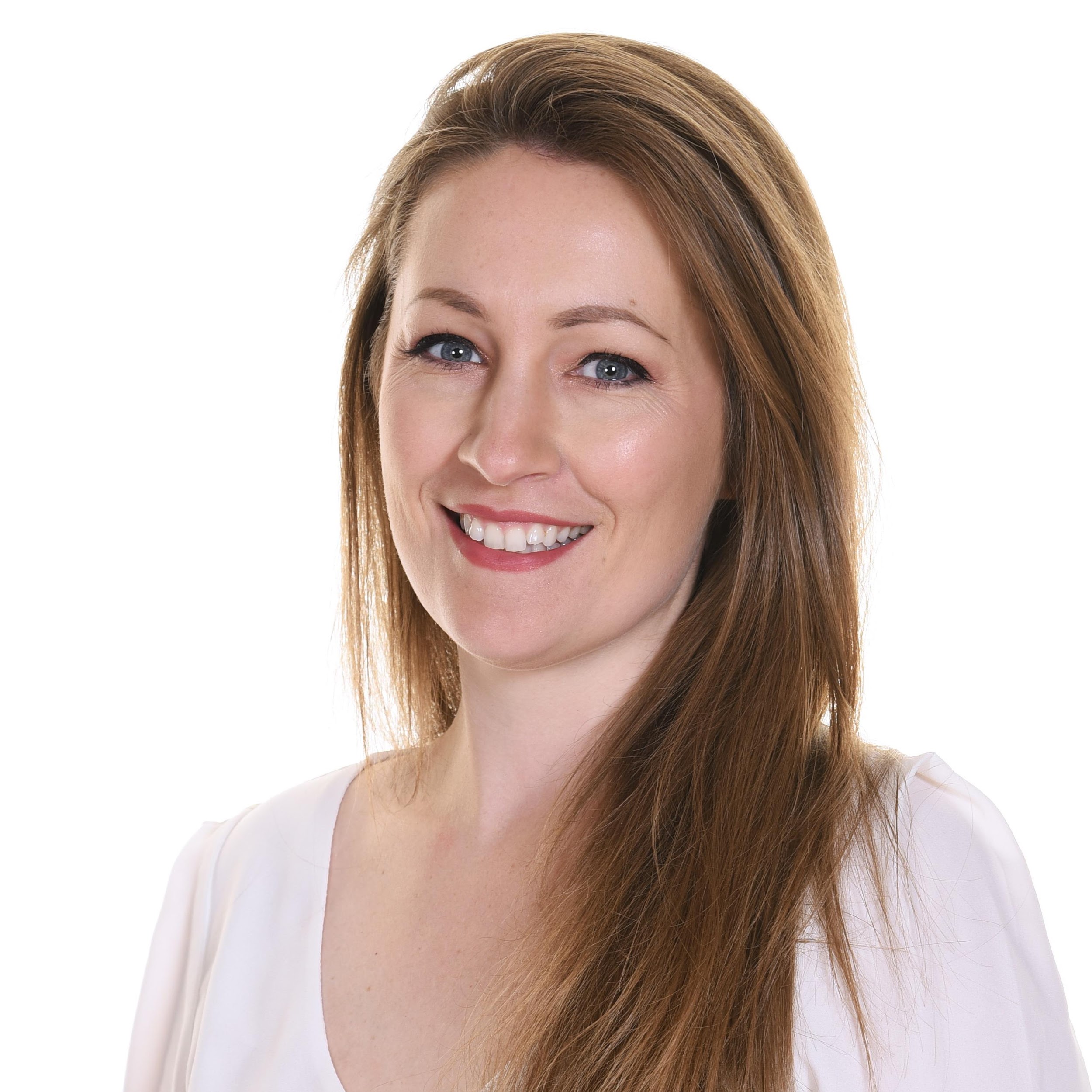 Simon HolbecheChairperson
Bath Astronomers
Camilla EvansLead STEM Educator
Wishford Schools
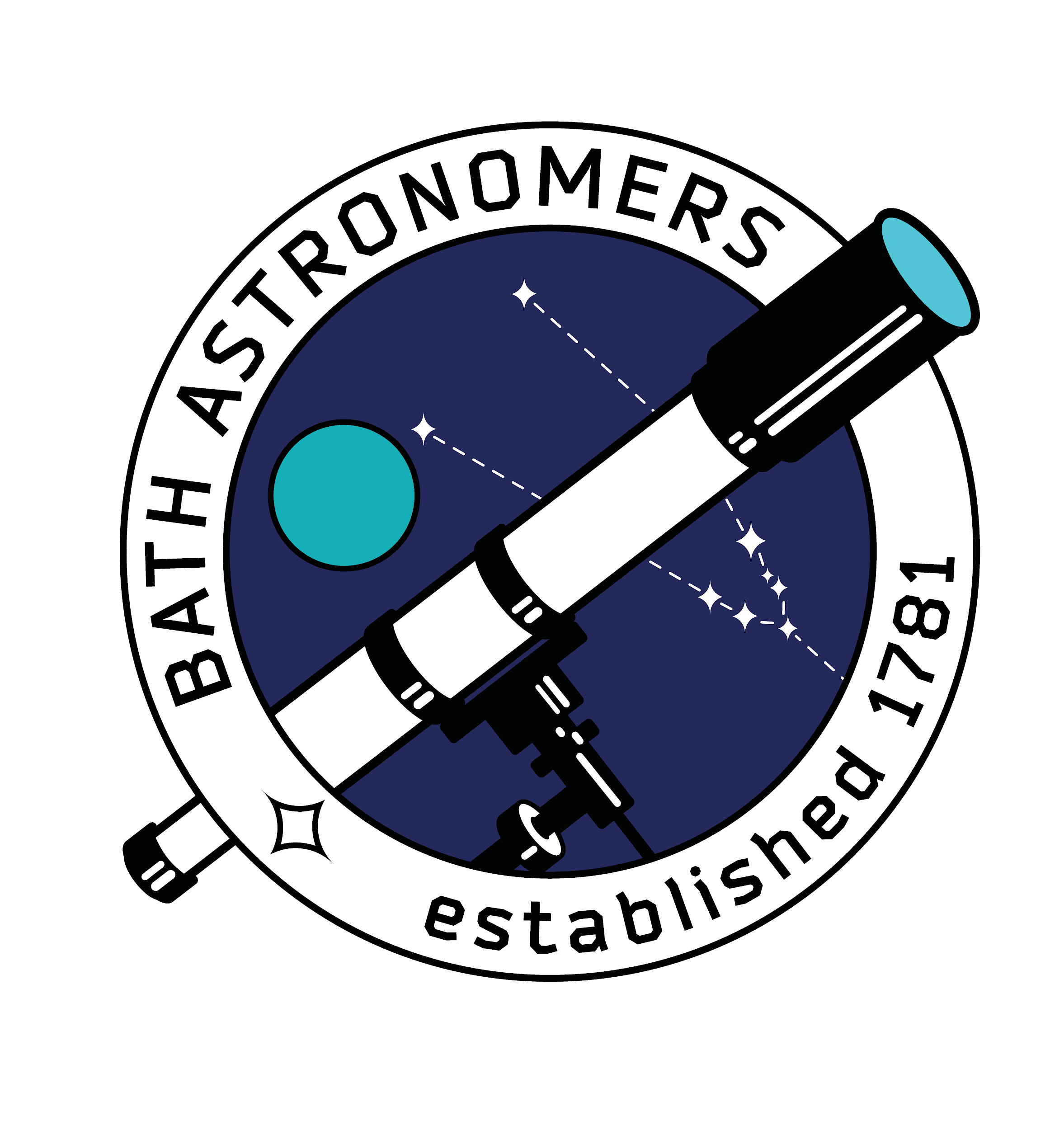 ‹#›
‹#›
Lesson plan - please copy and paste as required!
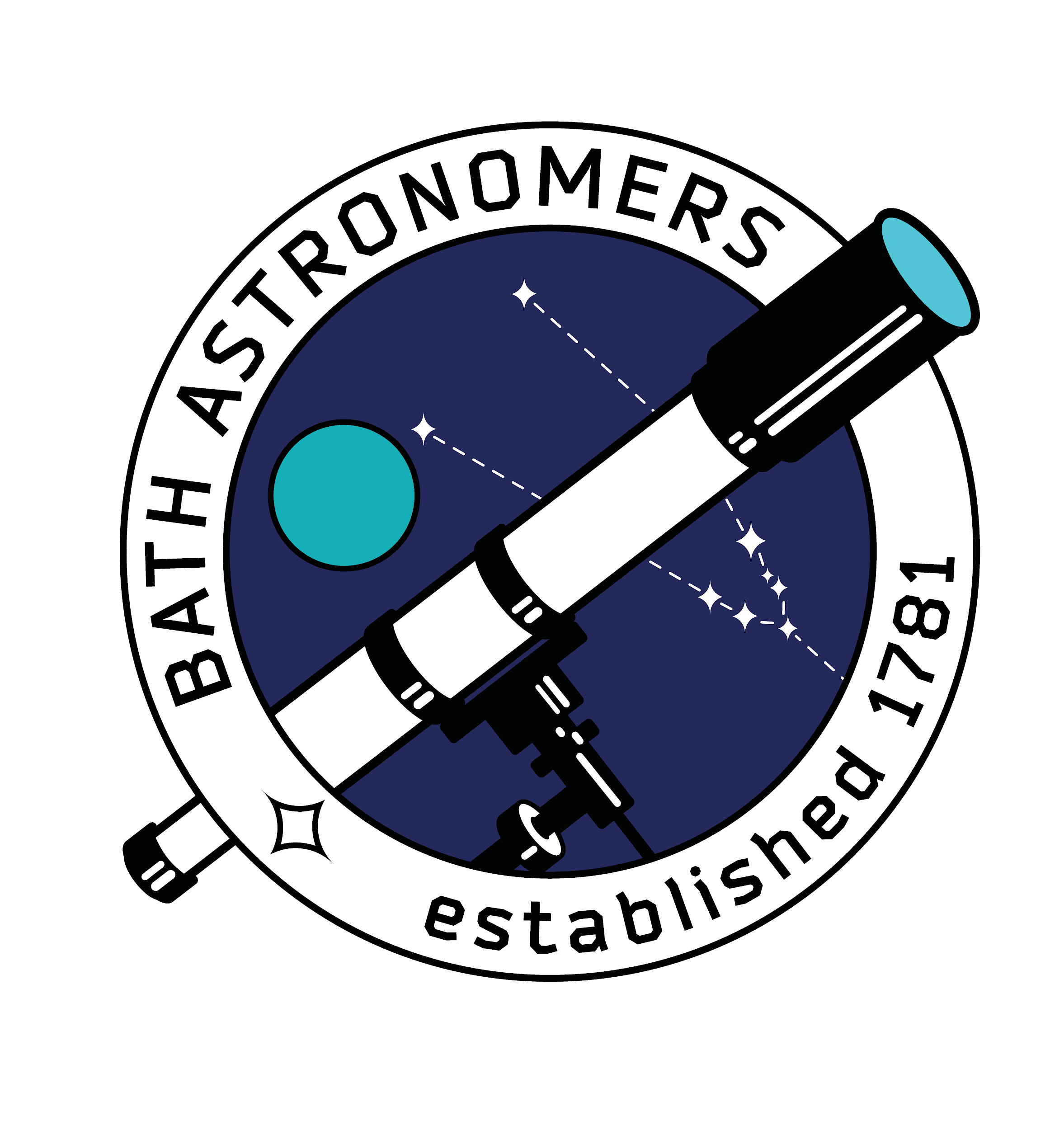 ‹#›